РЕАЛИЗАЦИЯ НАГРАДНОЙ ПОЛИТИКИ АДМИНИСТРАЦИЕЙ ГОРОДА ЗАРИНСКАВ 2020 ГОДУ
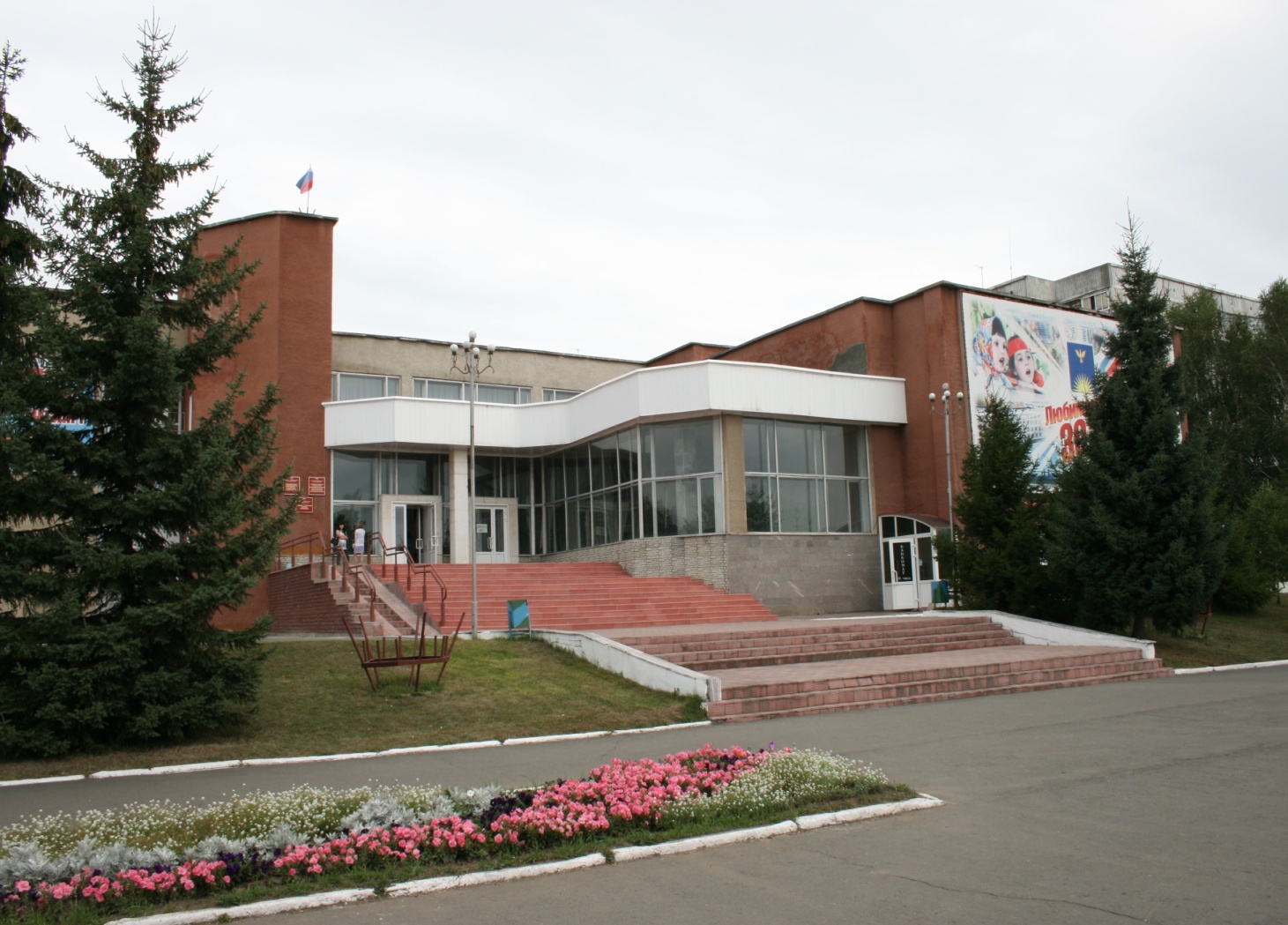 ОБЩИЙ  ОТДЕЛ  АДМИНИСТРАЦИИ  ГОРОДА  ЗАРИНСКА
СРАВНИТЕЛЬНАЯ  ТАБЛИЦА
по категориям награждённых (рядовые, руководители) 
за 2013-2020г.г.  в  процентах
СТАТИСТИКА РЕГИОНАЛЬНЫХ НАГРАД
за 2013 – 2020г.г.
СТАТИСТИКА  НАГРАД  ГОРОДА  ЗАРИНСКА
за 2013 – 2020 г.г.
СТАТИСТИКА  НАГРАД  ГОРОДА  ЗАРИНСКА
(по отраслям)  за 2020 г.